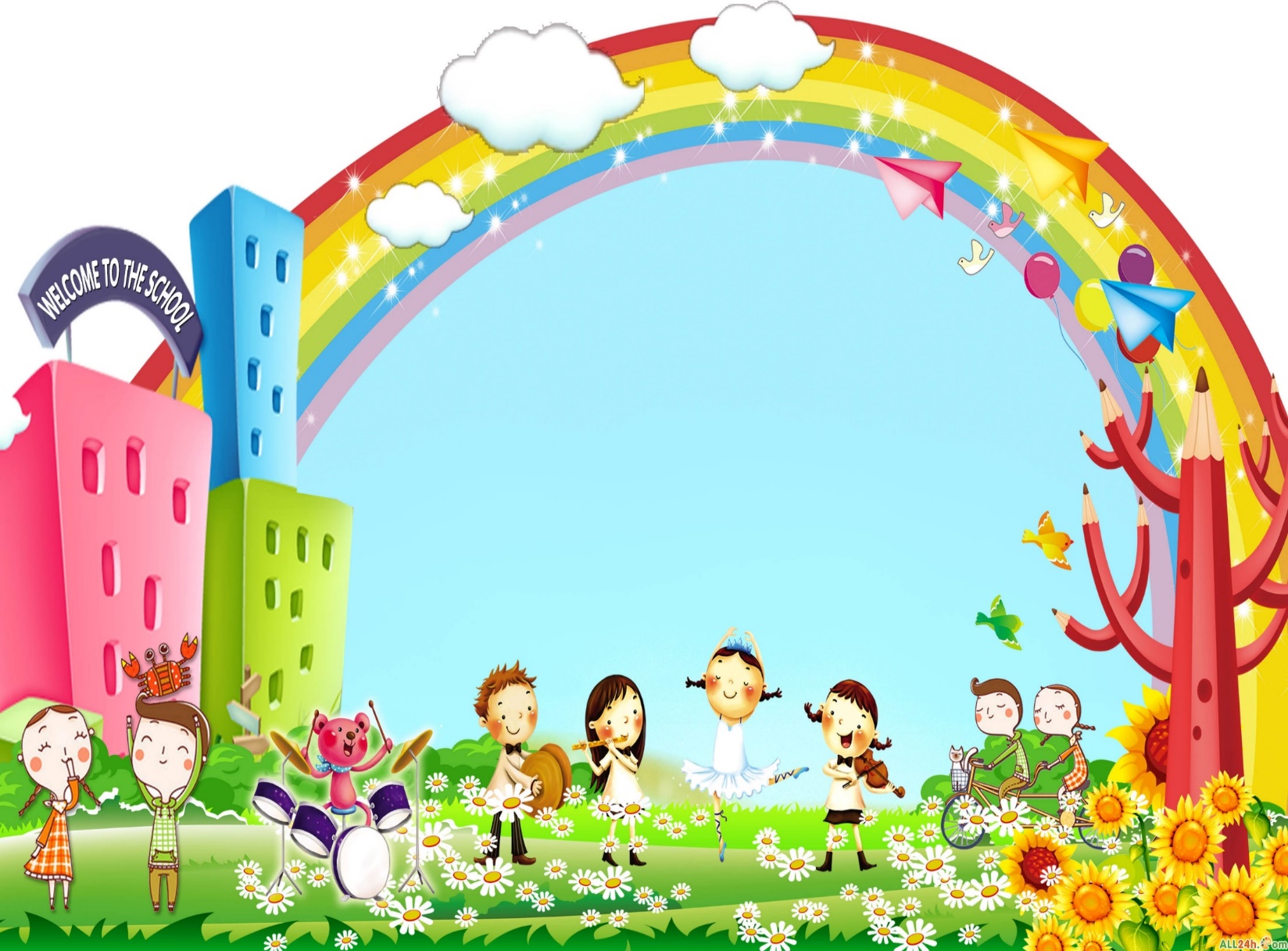 TIEÁNG VIEÄT
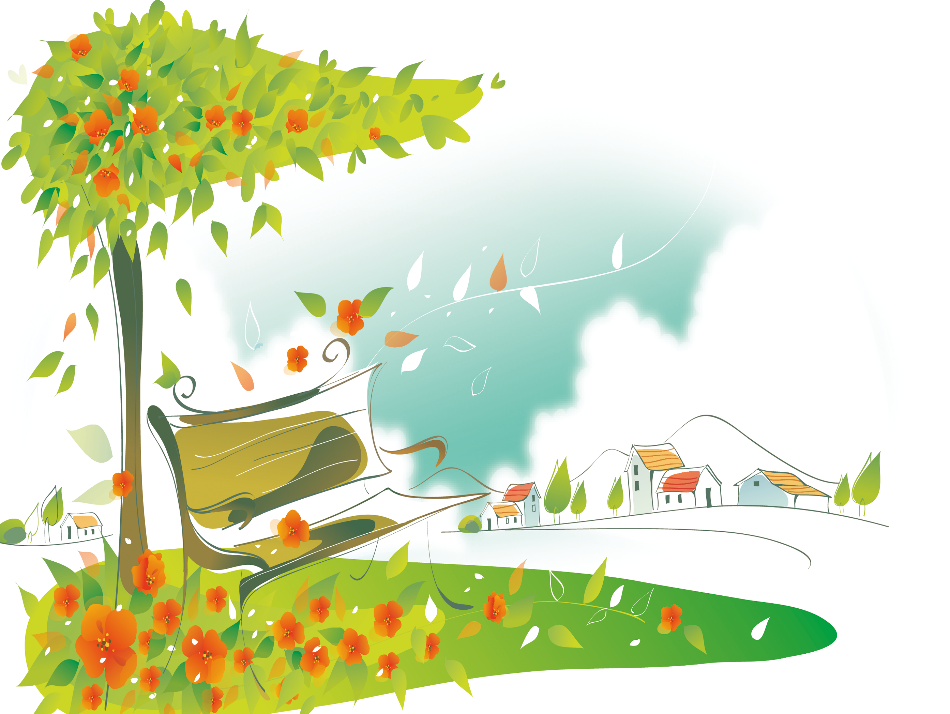 Khôûi ñoäng
1
2
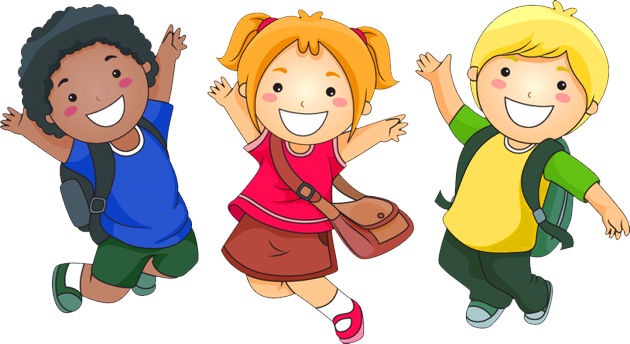 3
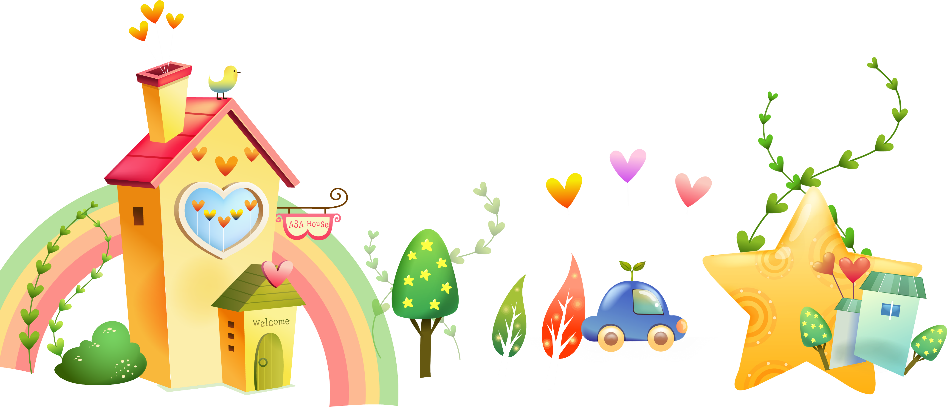 4
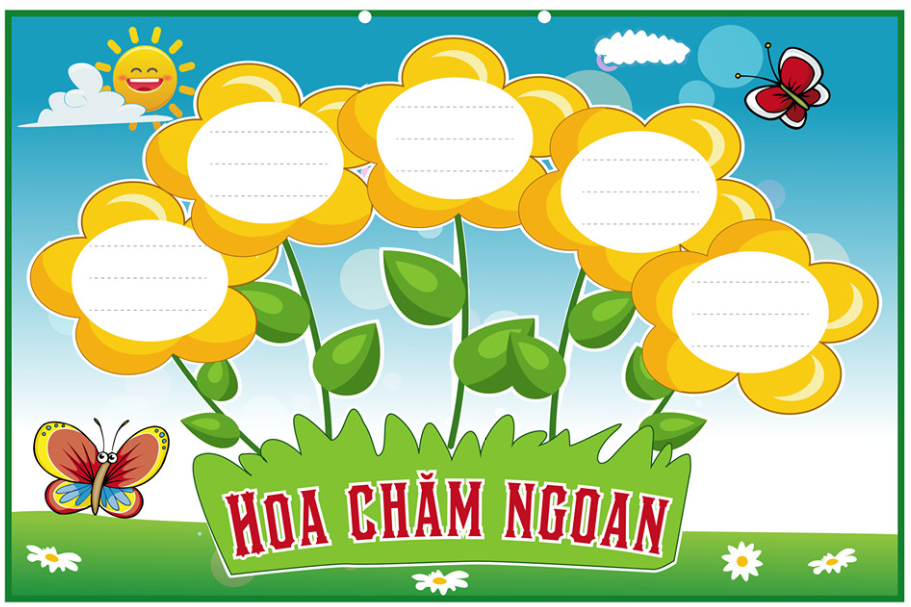 möùt döøa
huùt 
buïi
ñöùt daây
buùt chì
veát nöùt
Ba mua veà caùi maùy hút buïi.
Baø baûo töø ngaøy coù caùi maùy naøy, nhaø heát buïi, caû nhaø ñôõ vaát vaû.
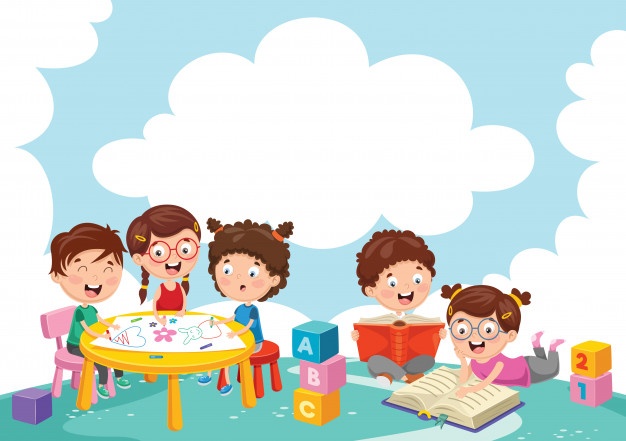 Tieát 1
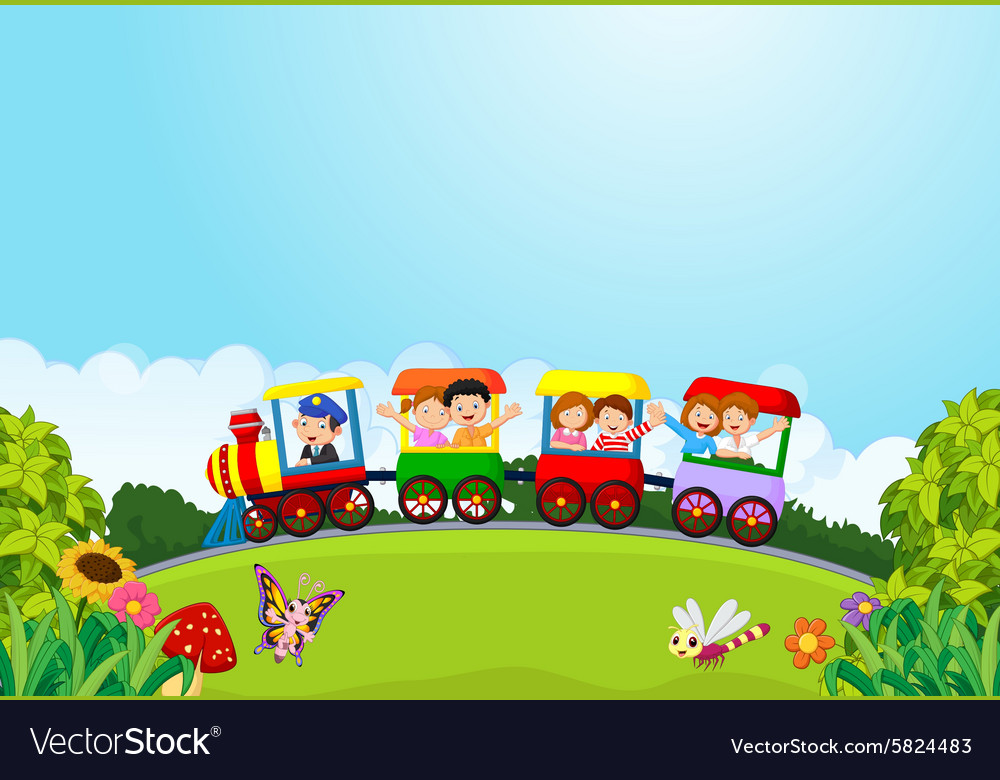 Thö giaõn
Chuû nhaät vui
Ngaøy chuû nhaät
Qua nhaø baø
Caäu roùt traø
Meï baøy möùt.
Ba xeû mít
Chò queùt nhaø
Roài nhaët rau
Ngaøy heát mau.
Ba baät nhaïc
Uùt vui haùt
Ngaøy chuû nhaät
Thaät laø vui.
                      Leâ Mai
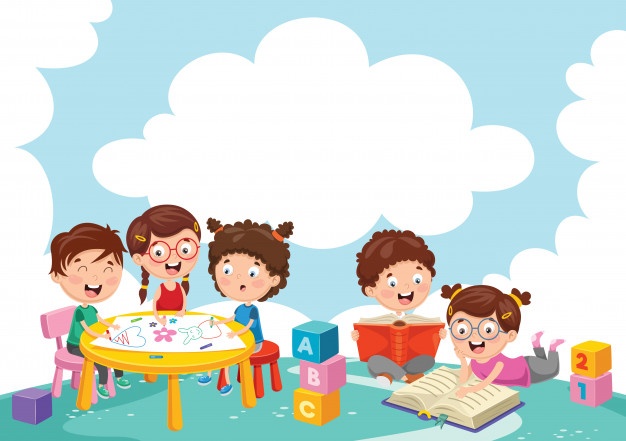 Tieát 2
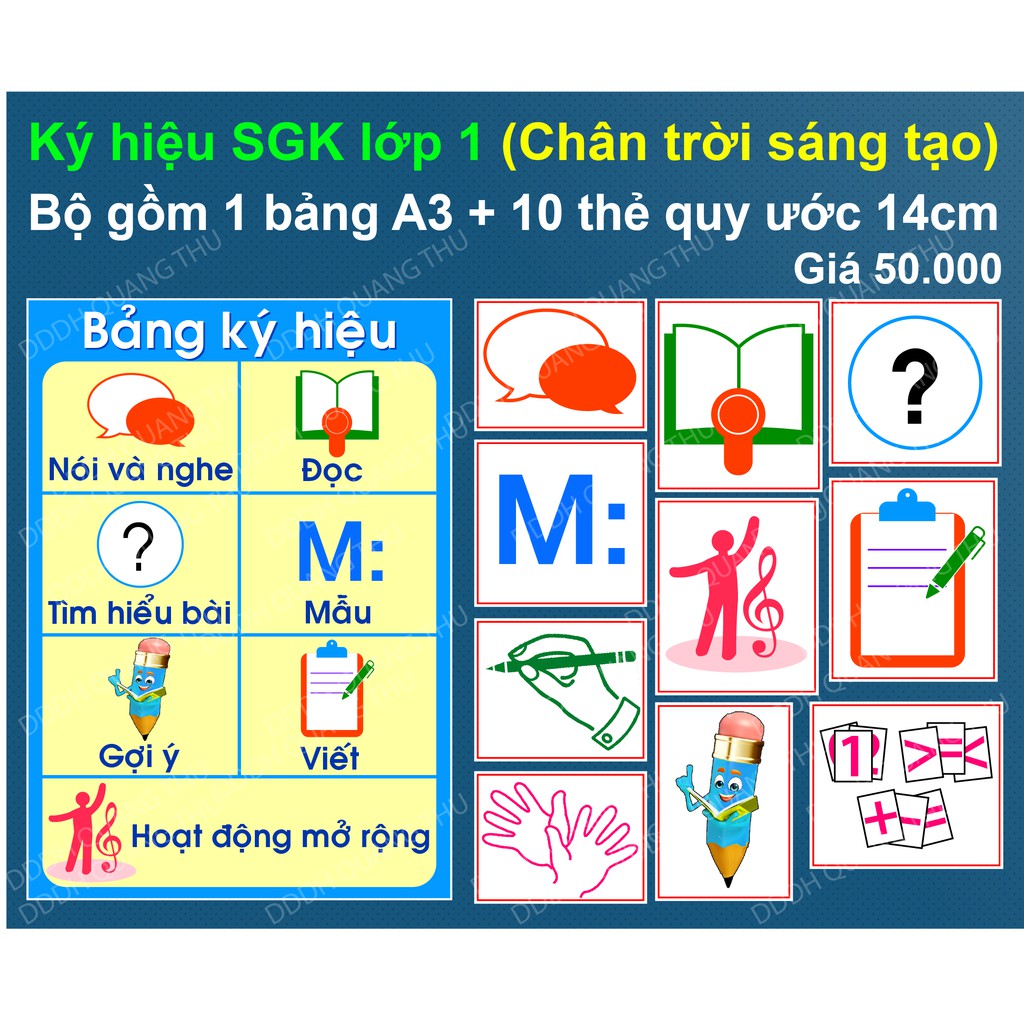 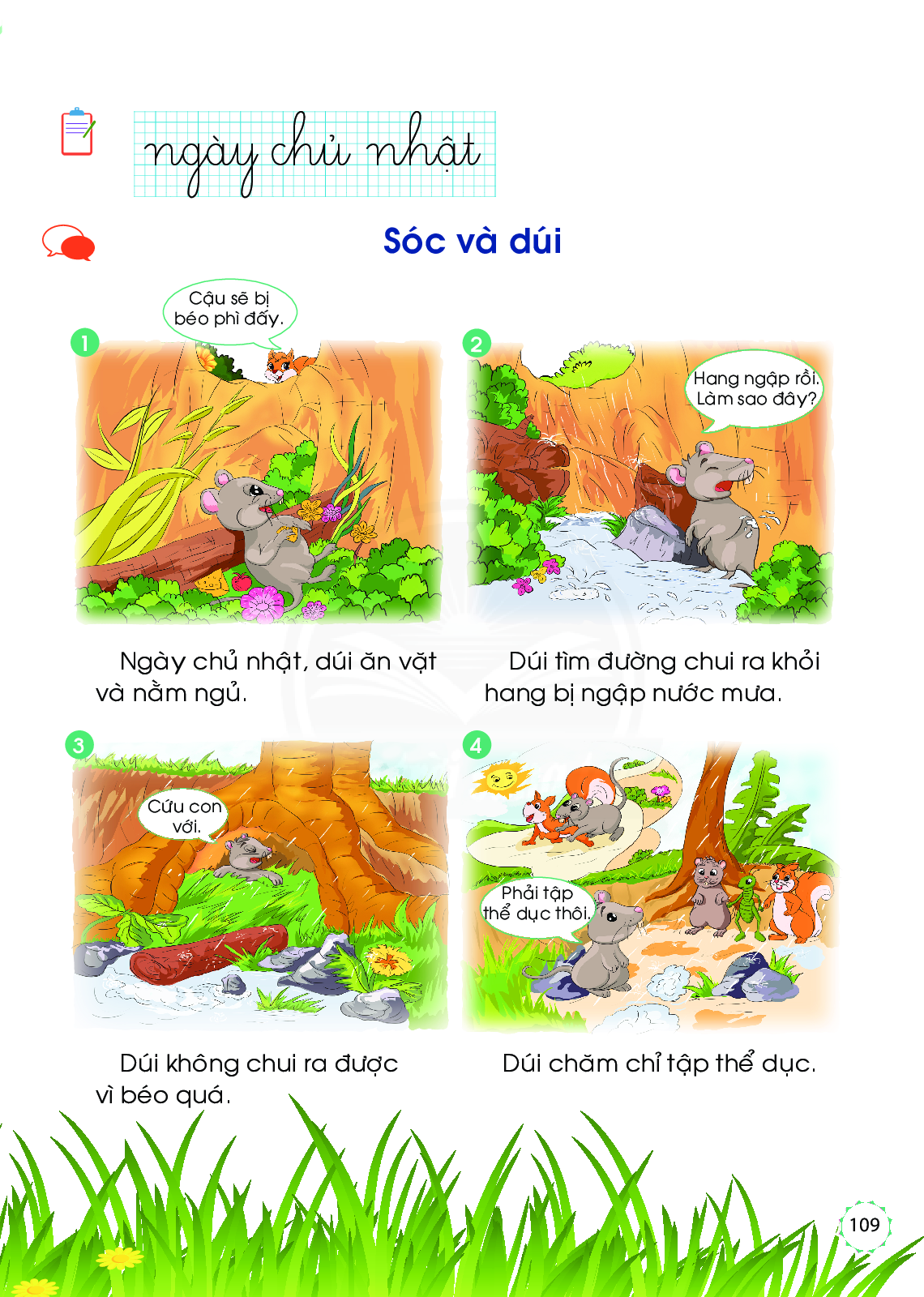 Noùi veà ngaøy chuû nhaät cuûa gia ñình em?
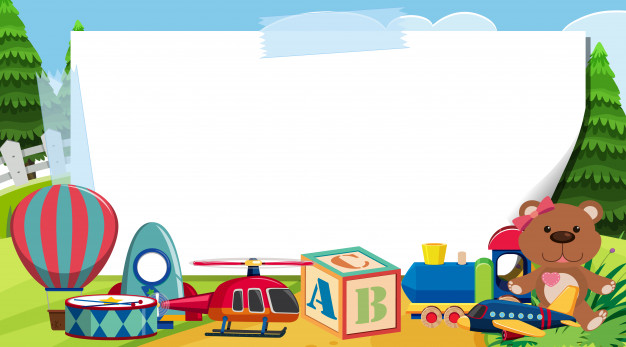 Chaøo taïm bieät 
caùc con